All in this together - How wind needs regional cooperation
Koen Noyens,
Manager Generation, Climate & Environment
 EURELECTRIC
What works and not?
Internal electricity market
Interconnections
EU and MS
together towards an Energy Union
Renewable energy
Security of supply
Internal electricity market:
HARDWARE: 
Ensuring Physical Connectivity
SOFTWARE: Policies, Taxes & Charges Coordination
VISION: 
Shared Objectives & Targets
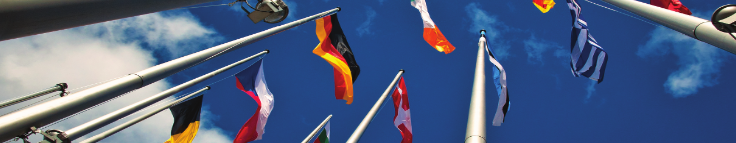 Yet, the state of the Internal Electricity Market faces:
High frequency of low-price periods and insufficient amount of high –price periods
Market distortions: national support schemes, price caps, market exit barriers
A more regional approach to system adequacy and to CRMs through XB participation is needed
InterconnectionsPerhaps the most significant sentence for cooperation on renewables in the recent ACER monitoring Report:
“The analysis shows that in 2015, intraday liquidity increased significantly in Germany and its neighbouring markets due to the increasing penetration of renewables in Germany and the introduction of some regulatory measures (e.g. reducing the share of renewable electricity generators exempt from balancing responsibility).“

LESS REGULATORY INTERVENTIONS + MORE PHYSICAL INTERCONNECTIONS > MORE MARKET LIQUIDITY
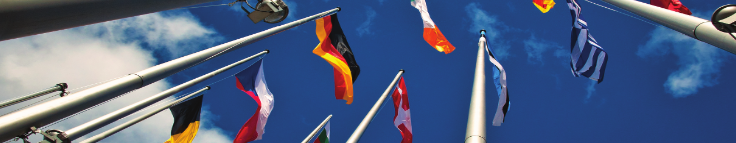 Security of supply:Regional Cooperation as a Trend
Pentalateral Energy Forum
June 2015 Declaration
Reg. generation adequacy assessment
Cross-border intraday market
Rules for cross-border capacity remuneration
Baltic Energy Market Interconnection Plan
Reducing cross-border congestion
Managing loop flows
Establishing common energy reserves
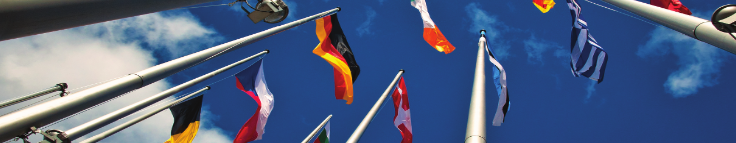 NSCOGI
 North Seas Countries’ Offshore Grid Initiative
Coordinated off-shore grid development
Efficient and economic renewable energy use
10 countries
Emerging examples: Central West and the Central and South East European Connectivity High Level Groups
Renewable energy: achieve collectively the RES target in a market-oriented, cost-effective way?
ETS and non-ETS to contribute to the target
A balanced approach in heating and cooling, electricity and transport  Electrification enables cost-effective decarbonisation other sectors
A strengthened EU ETS
To bring an EU wide approach to RES technologies development and investment, and to minimise additional measures to promote RES
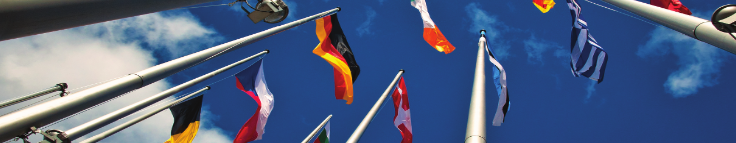 Regional cooperation
Enabled through EU legislation: the Energy Union governance system to provide predictability and regional approach, and to increase consistency and a more cost-efficient approach
Minimise market distortion
Auction and market-based mechanisms for setting levels of energy or capacity based support
Thresholds and exemptions from market integration gradually lowered/removed
A solid Energy Union Governance System (for RES)
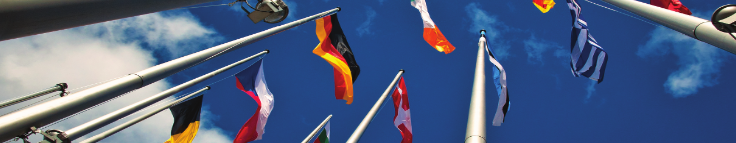 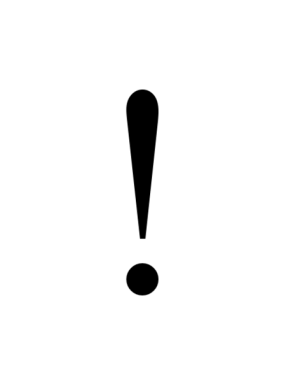